Travel Planners for the Finest Bands, Choirs and Orchestras in the World
Welcome to
Your Trip
About Music Travel Consultants
Provider of memorable, educational performance trips since 1987
Professionally staffed by former Music Educators, Music Parents, Music Advocates and Travel Planners
Last year, over 16,000 travelers from 34 states traveled with Music Travel Consultants.
Your Itinerary
McCracken Co. HS Band
Universal Studios
Islands of Adventure
and
PerformanceMarch 30-April 2, 2024
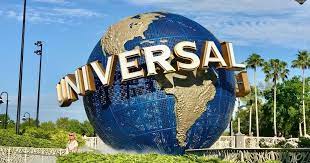 Itinerary: March 30, 2024
*Tentative Itinerary- Not Finalized Until 30 Days Before Departure

Meet at School & Load Coaches
Depart for Orlando
Lunch Enroute ($10)
Disney Springs
Dinner at Disney Springs ($20)
Hotel Check-in
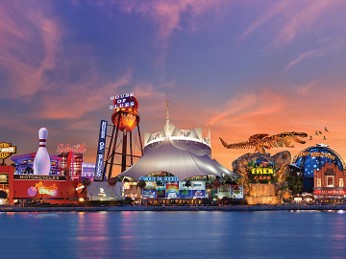 Itinerary: March 31, 2024
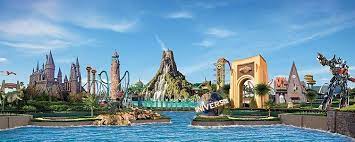 Breakfast at the Hotel
Universal Studios &
Islands of Adventure
Lunch in the Parks ($20)
Park Performance
Dinner in the Parks ($20)
Return to Hotel
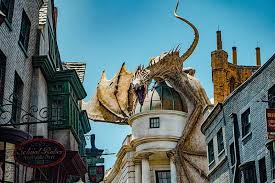 Itinerary: April 1, 2024
Breakfast at the Hotel
Universal Studios & 
Islands of Adventure
Lunch in the Parks ($20)
Dinner at Hard Rock Cafe
Return to Hotel
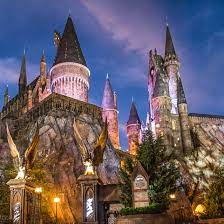 Itinerary: April 2, 2024
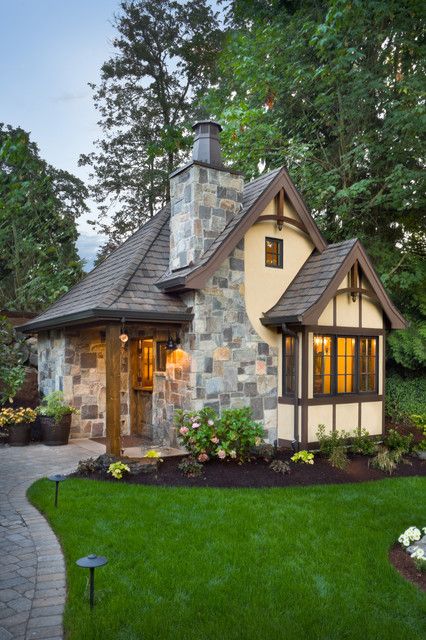 Breakfast at the Hotel
Hotel Check-out
Brief Park Hopping
Lunch in the Park ($20)
Depart for Home
Dinner Enroute ($15 each)
Arrive Back at School
Tour Conditions: Per Person Tour Price based on Room Occupancy
Travelers	  	105		 	 120	  		135		  	150	
Quad			$988		$1071		$1014		$969
Triple			$1031		$1115		$1058		$1013
Twin			$1119		$1203		$1146		$1100
Single			$1382		$1466		$1409		$1363
The above tour prices are based on the number of paying persons traveling and may vary depending on group size when prorated costs, such as motor coach, etc., are affected. Tour prices in this proposal are based on tariffs in effect as of May 3, 2023 and are subject to change.
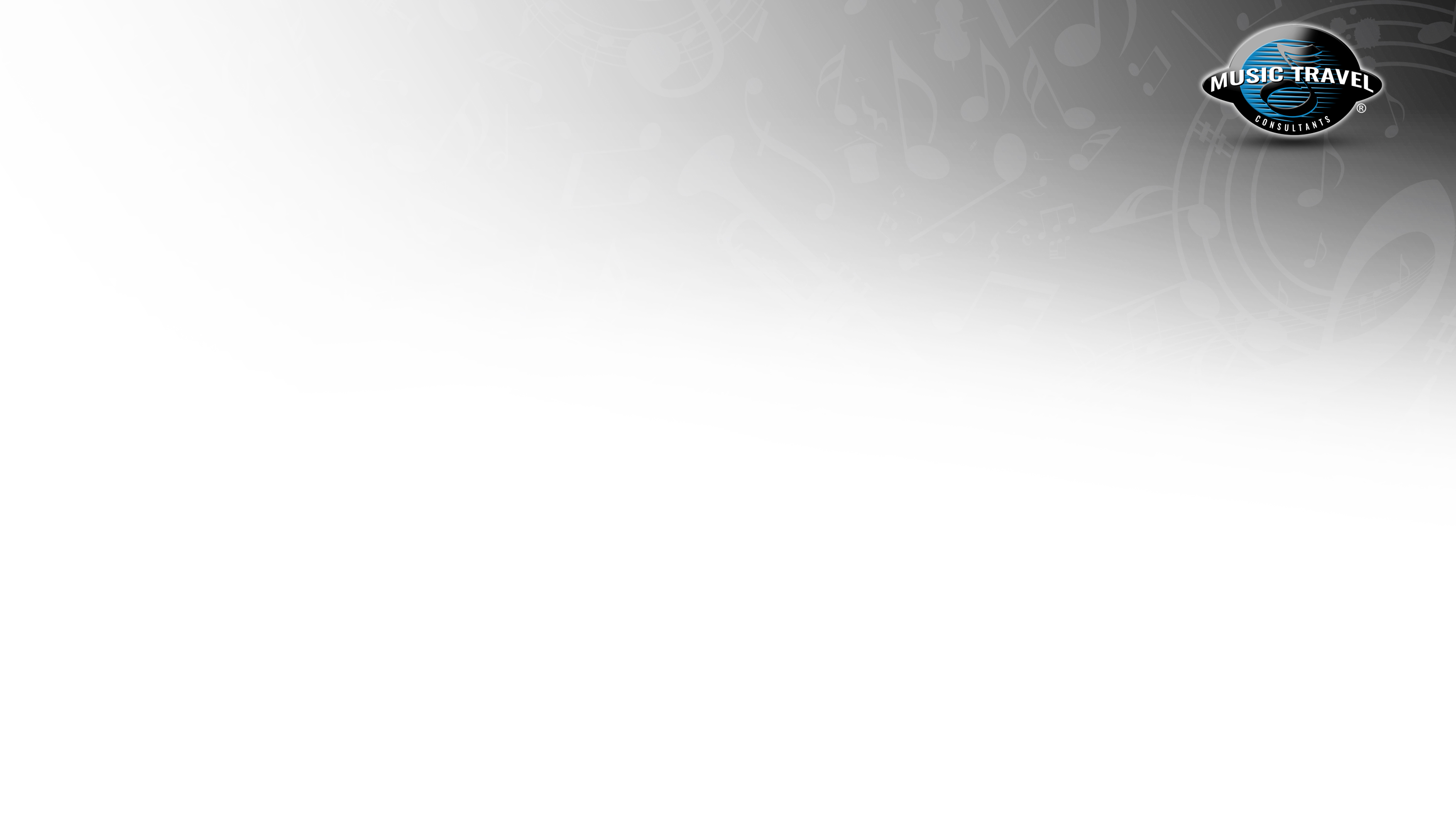 Tour Conditions: Payment Dates & Amounts
Payment				Amount			Due Date
Deposit ($70 Non-refundable)$150.00			May 25, 2023
Installment				$250.00			August 25, 2023
Installment				$250.00 			October 25, 2023
Installment				$250.00			January 15, 2024
Last Day to Cancel with Refund minus NF		January 30, 2024
Last Day Fundraising Can Be Submitted			February 24, 2024
Final Payment			Balance Due		March 9, 2024
Final payment amount will be emailed to you 30 days prior to departure. It is due upon receipt of MTC’s e-mailed invoice. 
Accounts not paid on or before a payment due date will be frozen.
Tour Conditions: Fund Raising
Music Travel Consultants encourages and welcomes the application of fund raising profits to individual or group accounts. Music Travel Consultants is unable to accept or apply any school or booster fund raising monies to accounts that are paid in full.
Last Day to apply fund raising money is: 
February 24, 2024
Last Day to Cancel:
January 30, 2024
“Cancellation” is defined as any change made to the passenger list at least 60 days prior to trip departure day. Cancellation must be made under the traveler’s account at MTC® Online by clicking on the “Cancel a Traveler” link on traveler’s/payer’s Welcome Page dashboard OR by e-mail or written communication to MTC®. With the exception of Non-Refundable Deposits/Payments, if Cancellation is received 60 days or more prior to trip departure day, money returned by suppliers is refundable. Cancellations received 59 days or fewer before, or on, trip departure day are non-refundable, unless a paying substitute traveler takes the place of the cancelled person. If the trip includes airfare, cancellation and/or substitution policies may vary, depending on the airline, date of ticketing and group contract; please contact MTC® for additional information. Travelers should consider Travel and Cancellation Insurance. It may be obtained from your insurance agent or on the internet – search for Travel insurance.
Group Travel Protection: 
Travel Insured Student Deluxe Protection Plan
Coverages may vary and not all coverage is available in all jurisdictions. 
* Up to the lesser of the Trip Cost paid or the limit of Coverage for which benefits are requested and the appropriate plan cost has been paid. Maximum limit of $10,000 
** For $0 Trip Cost, there is no Trip Cancellation and Trip Interruption is limited to $500 return air only 
*** CFAR coverage is 75% of the nonrefundable trip cost. CFAR is optional and available for individuals or your entire group. Trip cancellation must be 48 hours or more prior to scheduled departure. CFAR must be purchased at the time of plan purchase and with or prior to your final trip payment. This benefit is not available to residents of New York State.

PAYMENT INFO:	
To purchase the Travel Insured Student Deluxe Protection Plan with or without Cancel for Any Reason, please see your travel leader for the group specific link.
Your Trip Timeline
Trip Kick-off Meeting
Pay scheduled installments due listed on Tour Conditions page.
Final Rooming List Due
(60 Days Before Departure)
Last Day to Cancel with Refund*
(60 Days Before Departure)
*Except stated non-refundable initial deposit, purchased event tickets and non-refundable transportation (bus or plane or rail or ship) costs.
Fundraising Payment Deadline
(35 Days Before Departure)
Final Invoices Sent
(30 Days Before Departure)
Final Trip Payment Due
(21 Days Before Departure)
Trip Departure Meeting
(10 Days Before Departure)
Trip Departure
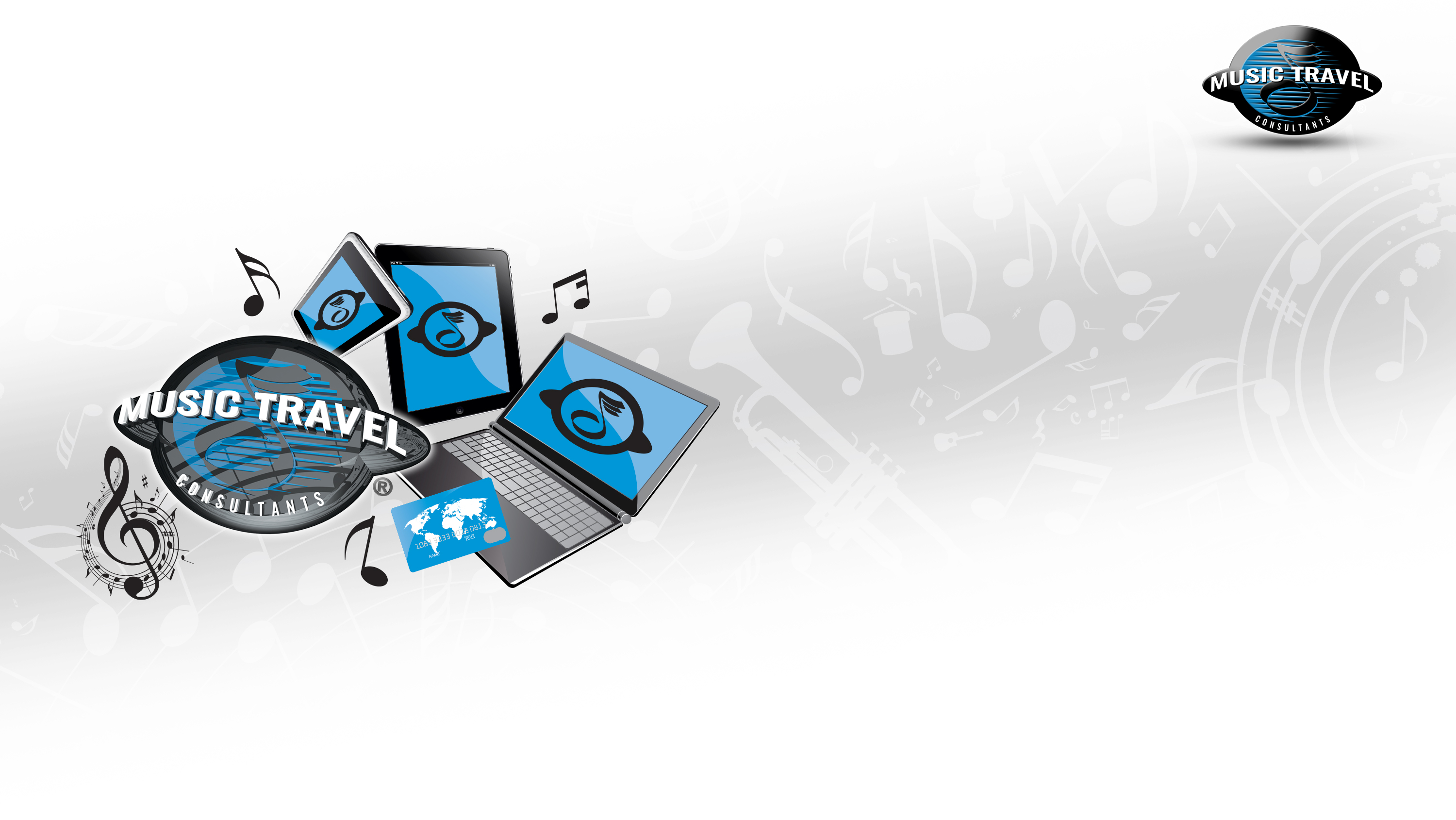 Trip Sign-Up & Payment Program
Access your trip 24/7, anywhere you have an internet connection
View Trip Information, Invoices and Terms.
Make Secure Payments.
All accounting and billing handled by MTC.
Download the Sign-Up Guide at www.musictravel.com
Music Travel Consultants: Contact Information
Tour Questions: Emily Ward, Email Address: Emily.ward@musictravel.com
Email Financial Questions to: support@tripaccount.com

General Information:
Website: www.musictravel.com
Address: 5348 W. Vermont Street, Suite 200 Indianapolis, IN 46224
Phone: 800.616.1112
Office Hours: Monday - Friday 8:00am - 4:30pm Eastern TimeOffice Hours: Closed Saturday & Sunday